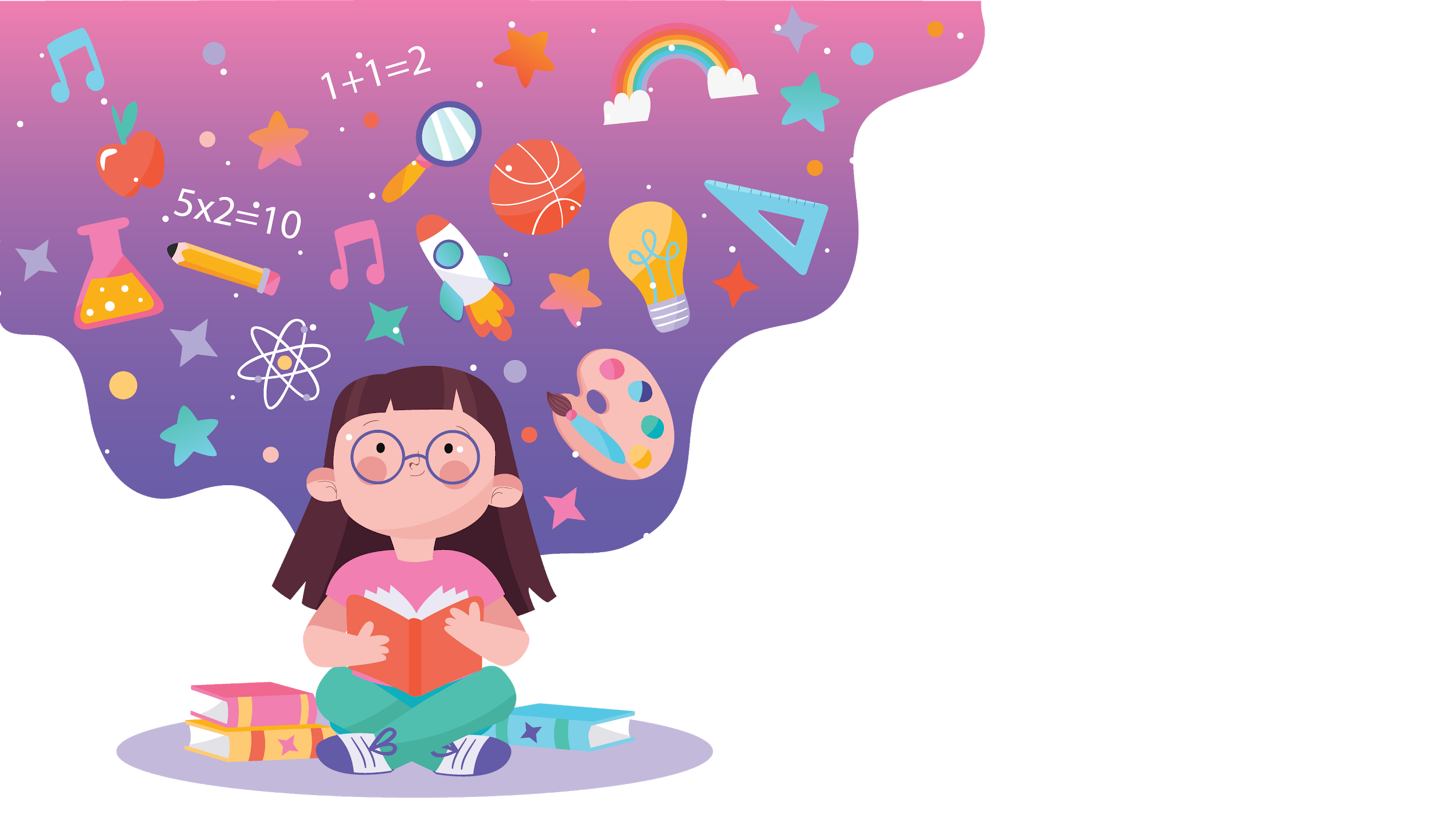 DesarrolloHabilidades
Habilidad Recordar
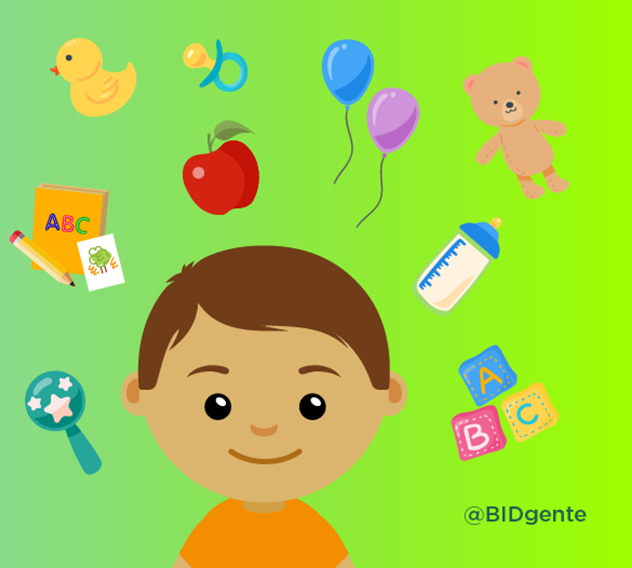 1° Ciclo
5 – 9 
Octubre
LÍMITE DE TIEMPO: 
3 minutos
60
10
50
20
40
30
Observa la imagen a continuación y relaciona los objetos con su pareja más cercana
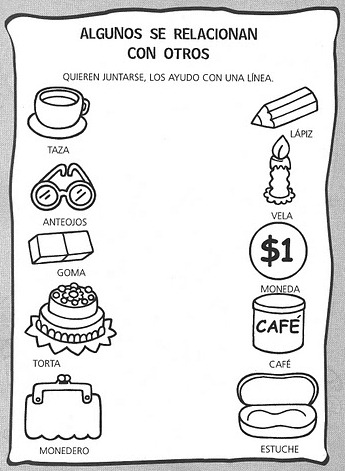 LÍMITE DE TIEMPO: 
6 minutos
60
10
50
20
40
30
Observa las imágenes a continuación y memoricelas según corresponda
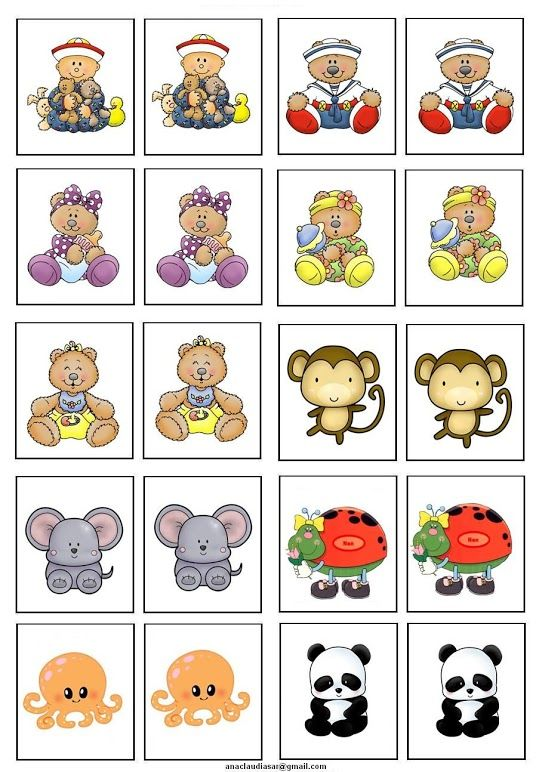 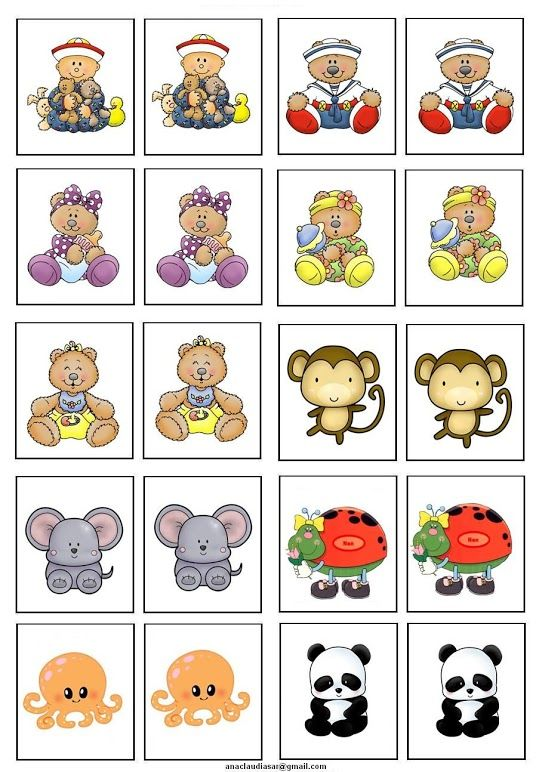 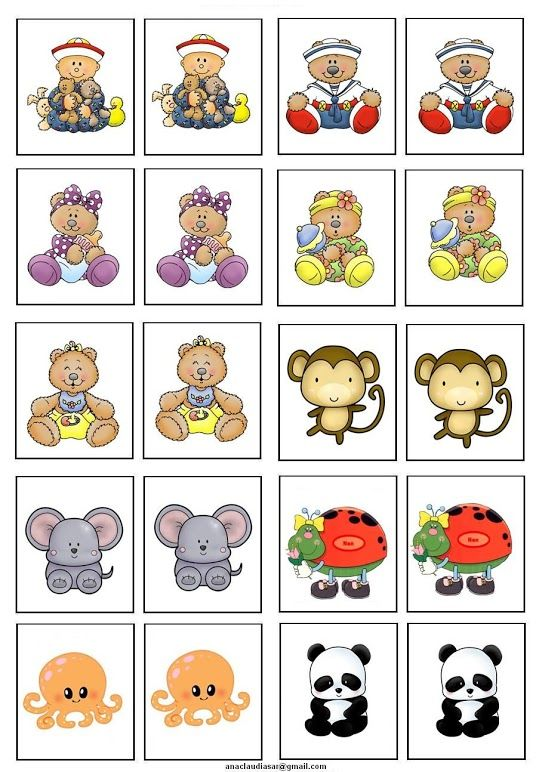 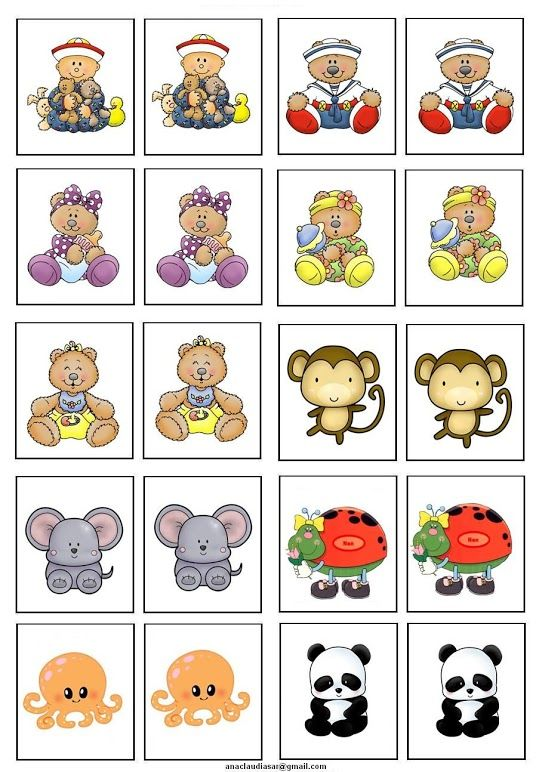 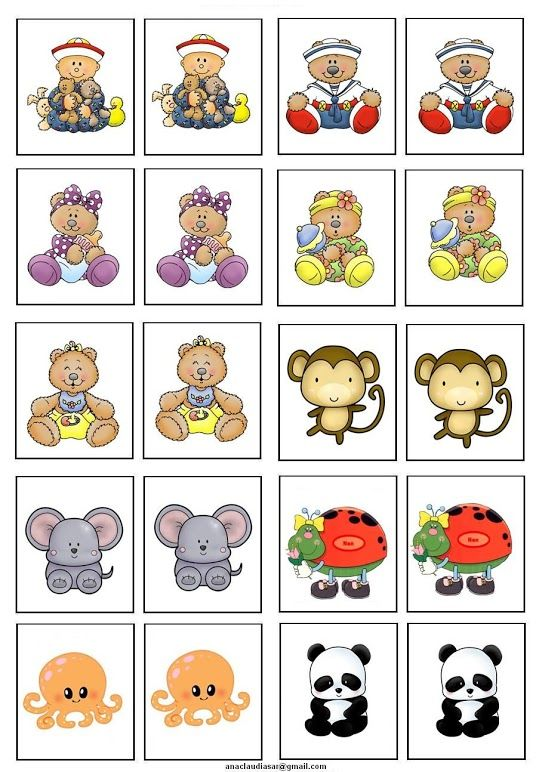 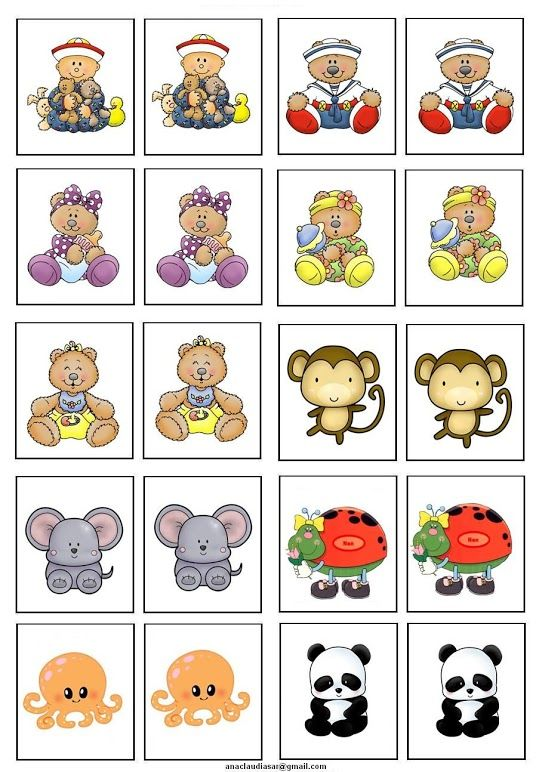 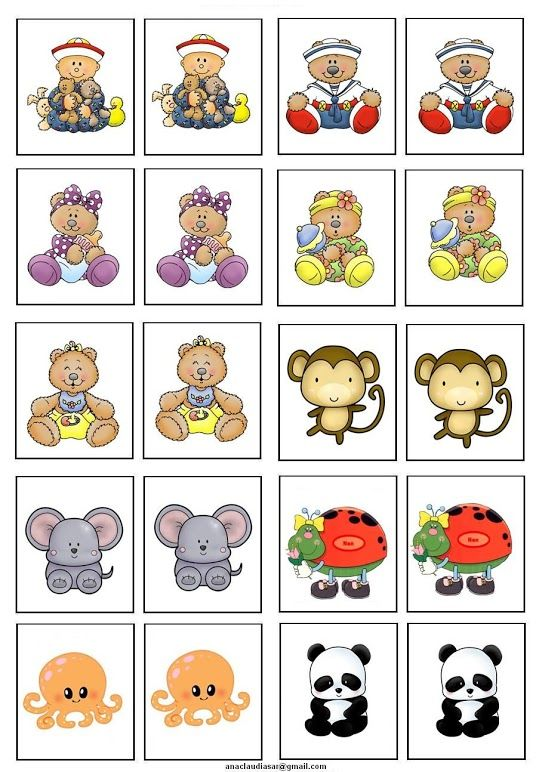 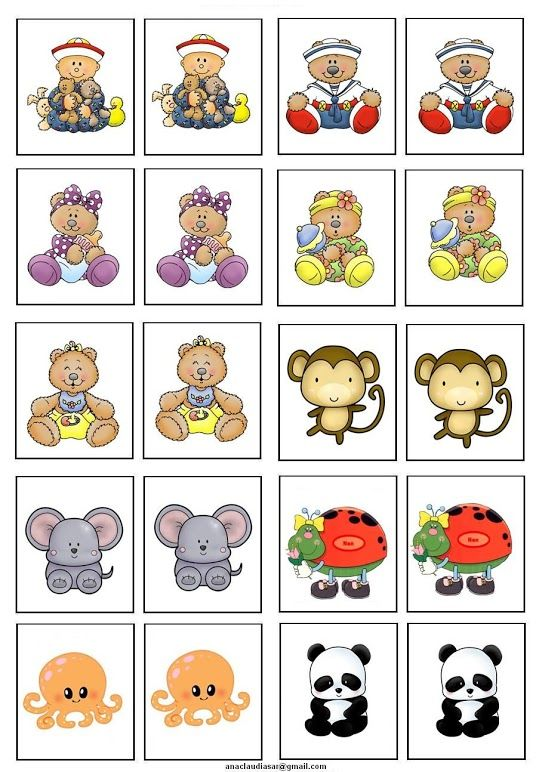 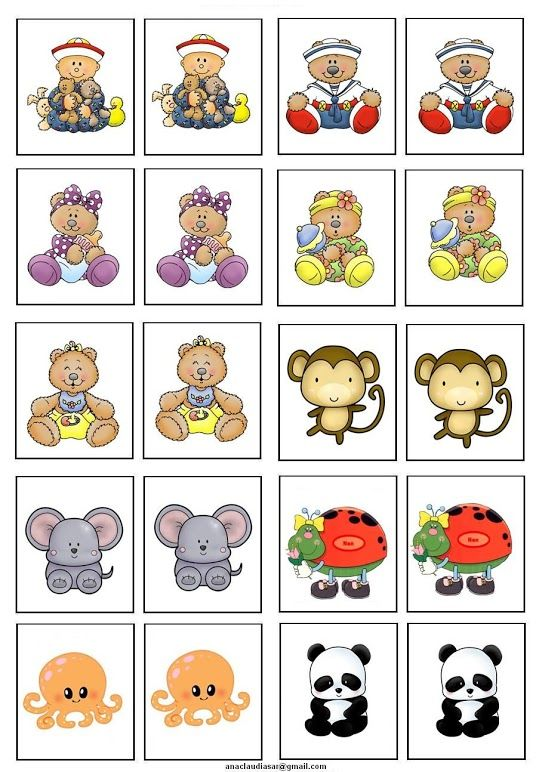 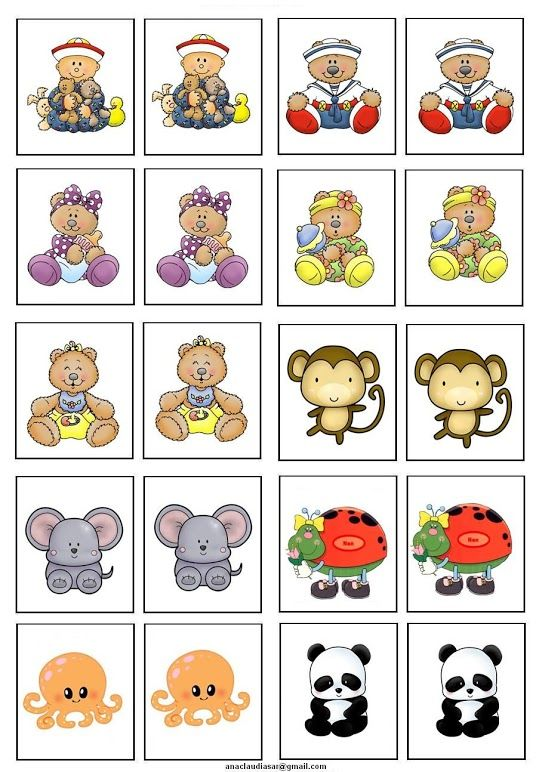 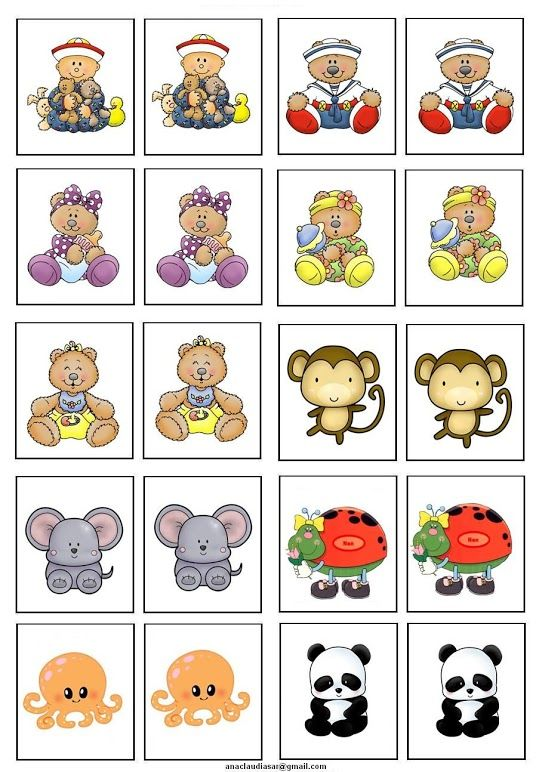 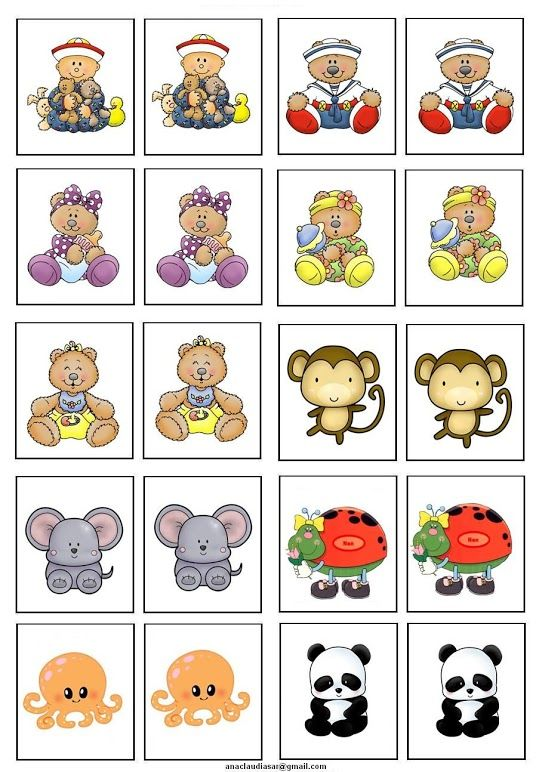 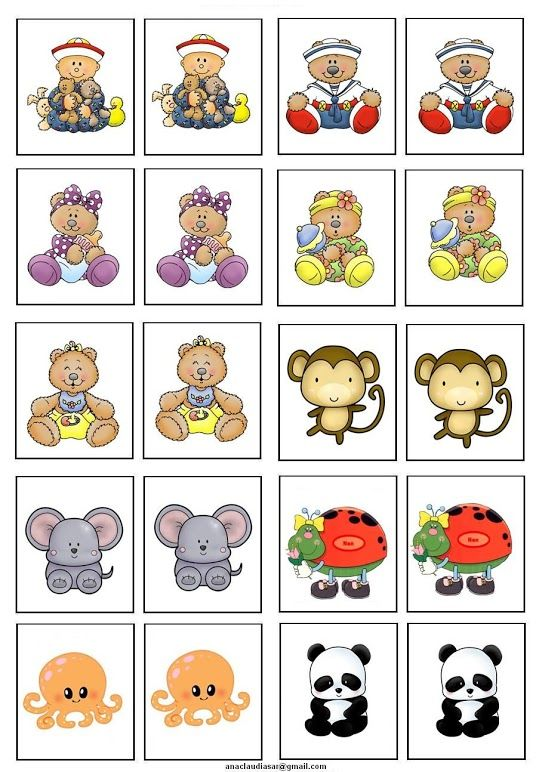 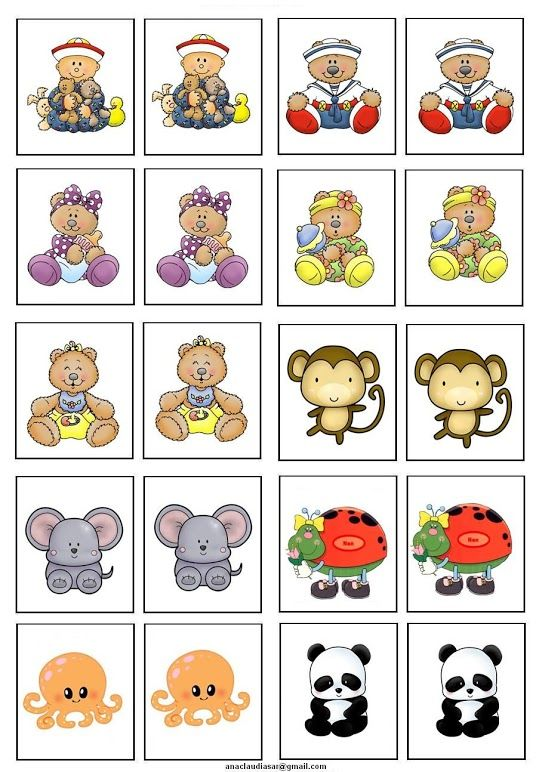 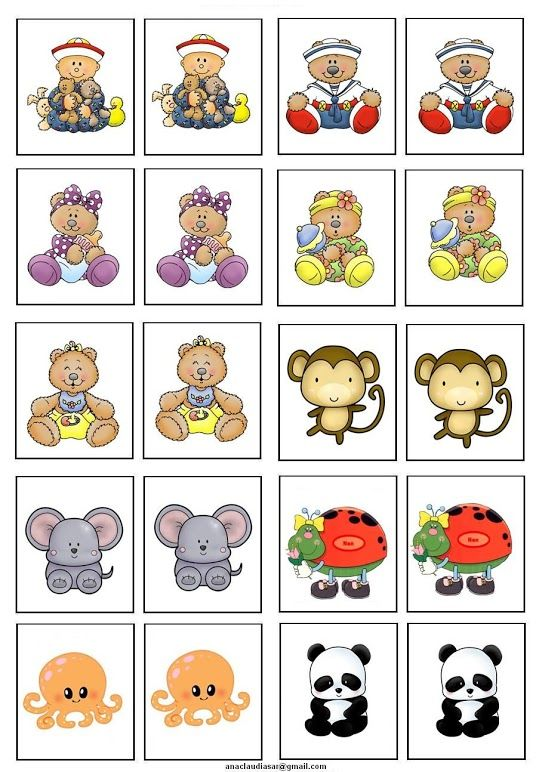 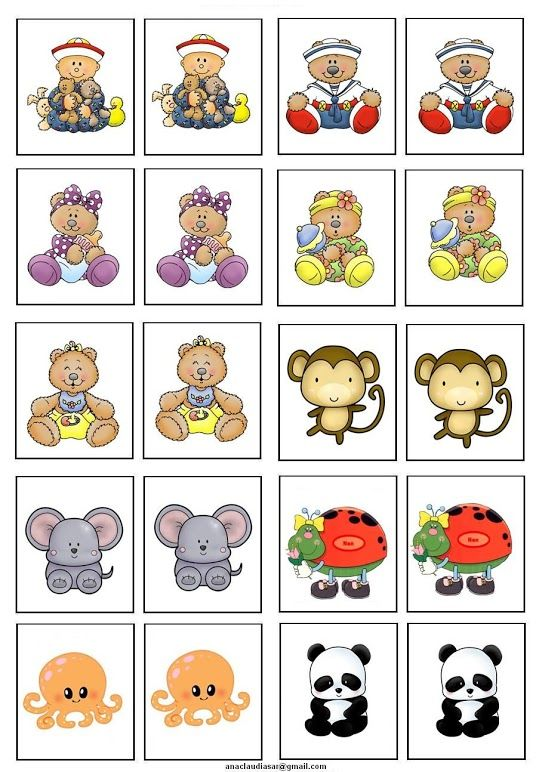 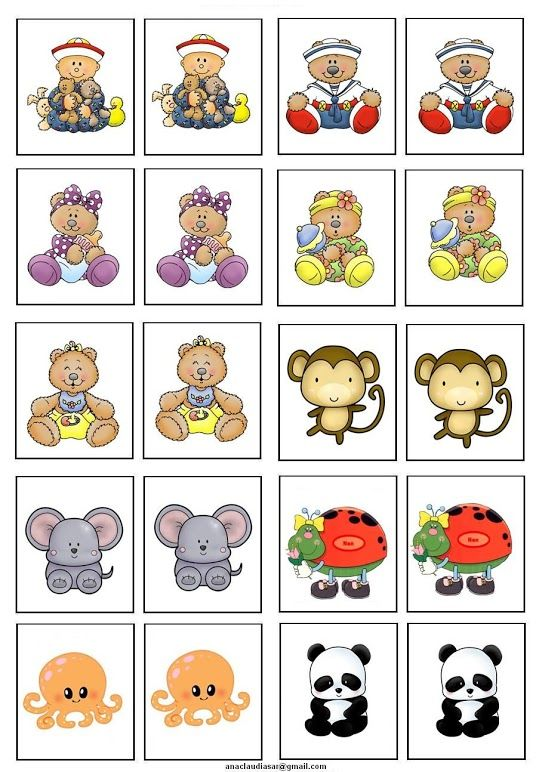 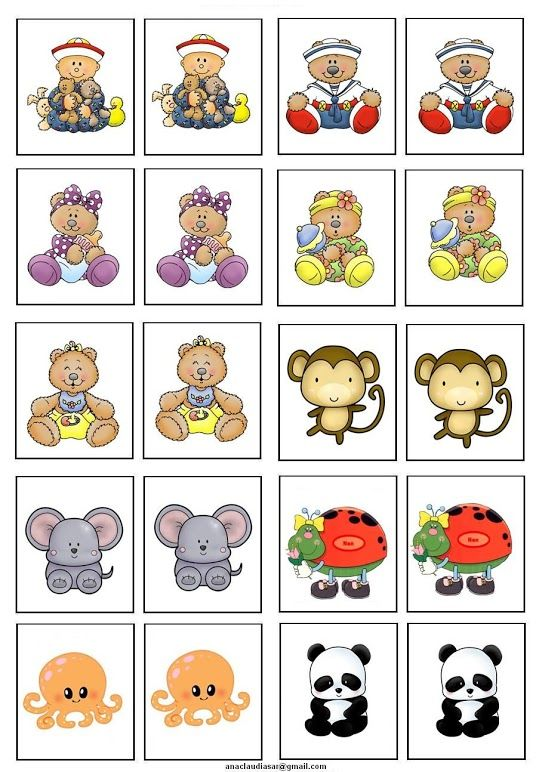 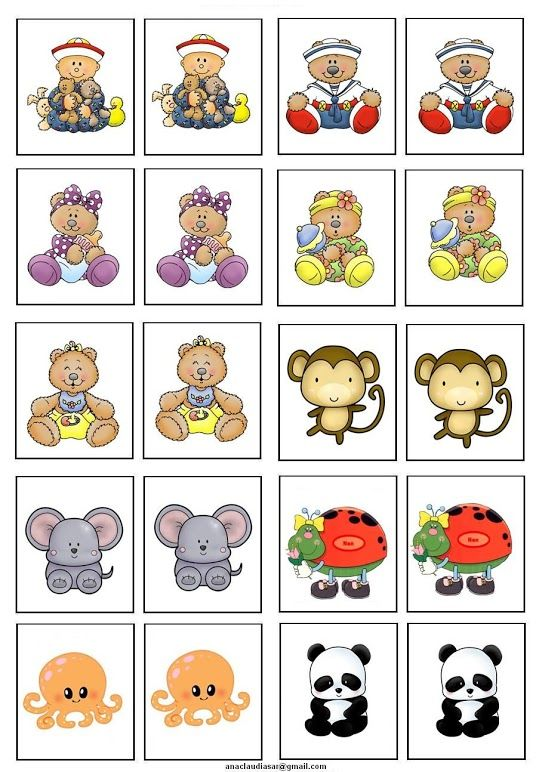 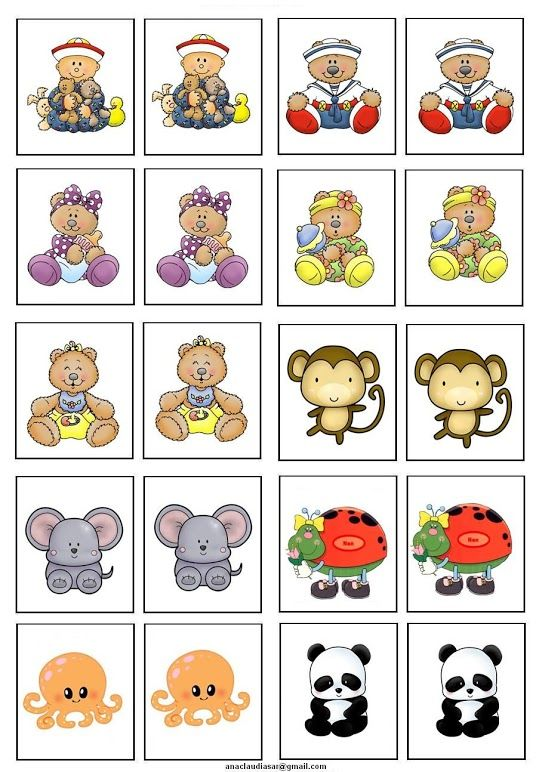 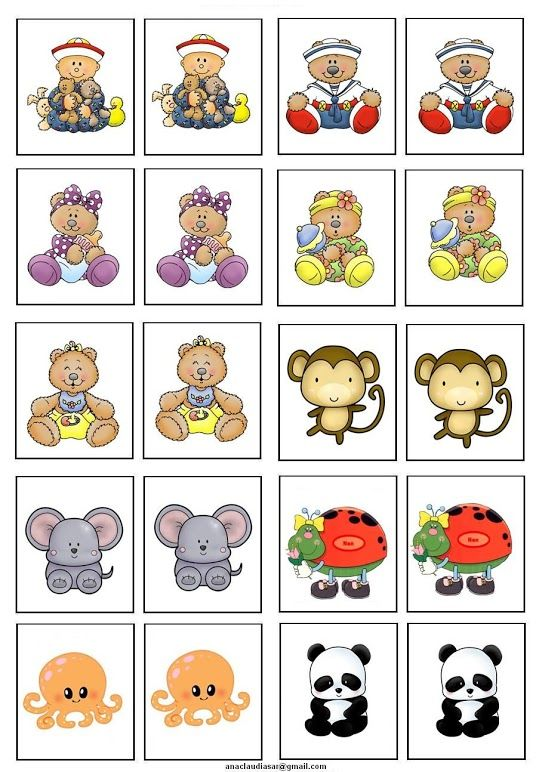 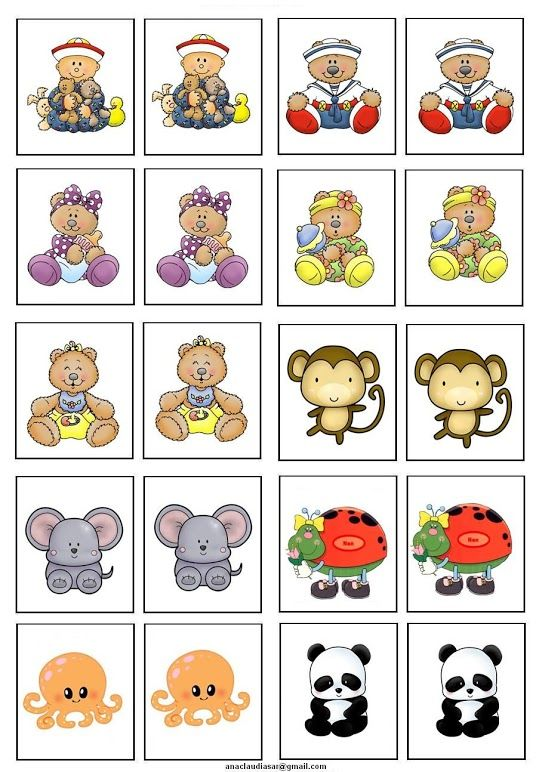 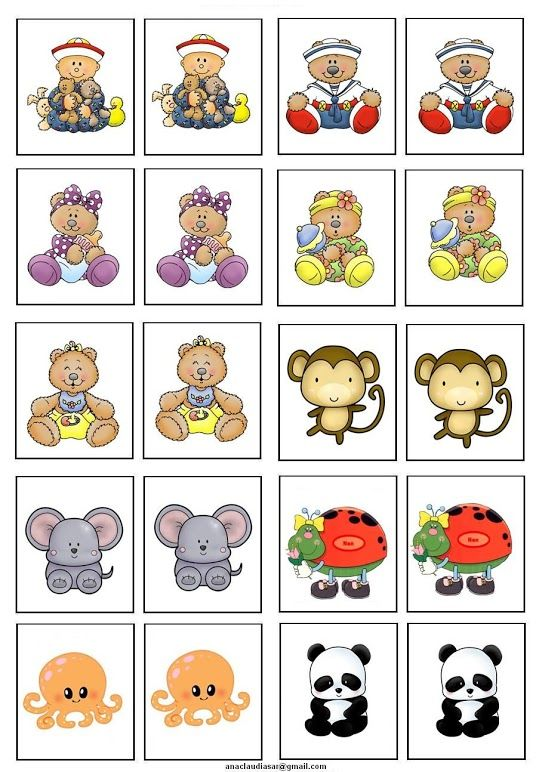 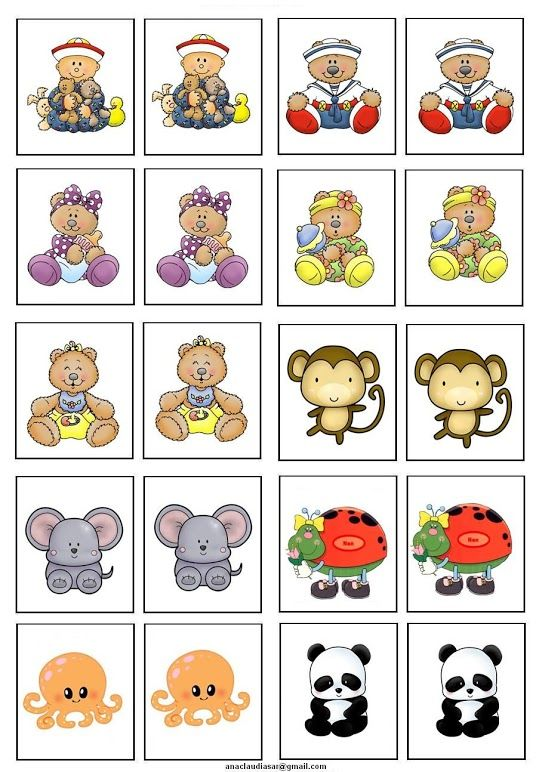 Ahora sumemos el puntaje
Actividad 1: 3 puntos
Actividad 2: 5 puntos
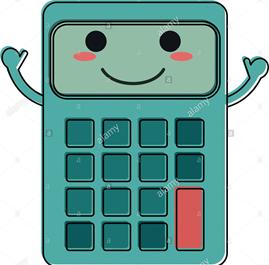 Si completaste media actividad, tienes la mitad del puntaje mencionado
Esperamos tus comentarios 
Recuerda que si tienes dudas puedes contactarte directamente con nosotros a través de tu profesora jefe
Habilitaremos una sección de encuesta en nuestra pagina oficial de Facebook, recuerda responder y dejar tus comentarios.
Te esperamos para la próxima actividad.
Los extrañamos mucho
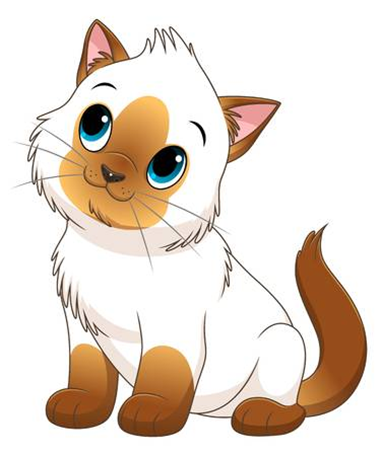